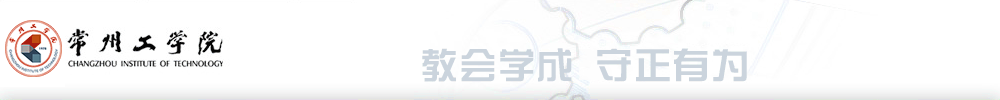 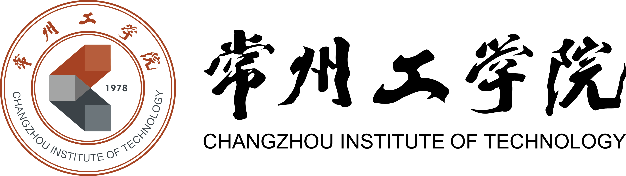 “新工科”科创学院项目制教学案例
欧林工学院课程
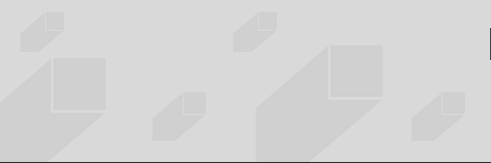 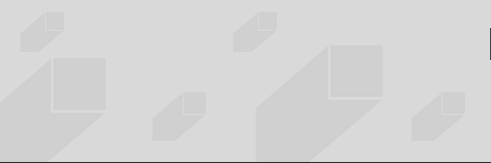 Quantitative Engineering
Analysis  
       （QEA）
项目制教学案例：课程概述
典型课程 定量工程分析
A prototype 16-credit two-semester course: 7 modules
A designated alternative for Multivariable Calculus, Linear Algebra, Differential Equations, and Signals and Systems or Dynamics
An interdisciplinary teaching team:
A mathematician, physicists, computer scientists,
electrical and mechanical enginerrs, a computer 
neuroscientist, and a system engineer
A studio-type classroom and a white board
项目制教学案例：课程项目（模块）
Module 4 Designing low-cost warming bassinets for newborn babies
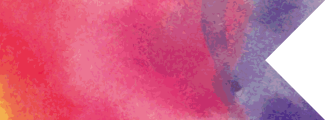 QEA
students would be introduced to differential equations, Laplace transforms, block diagrams and basic control theory, and design and implement control algorithms according to criteria that they chose (e.g., minimizing powerconsumption or response time).
Module 3 Robotic Navigation
navigate a robot on a path defined by a parametric curve, up a hill, and through a maze of obstaclesto a goal.
 Core materials are related to parametric curves and their derivatives, kinematics, gradients and optimization framing, scalar and vector fields and potentials.
Module 2 Writing two pieces of software for facial recognition
Module 5 Designing motion sensing systems
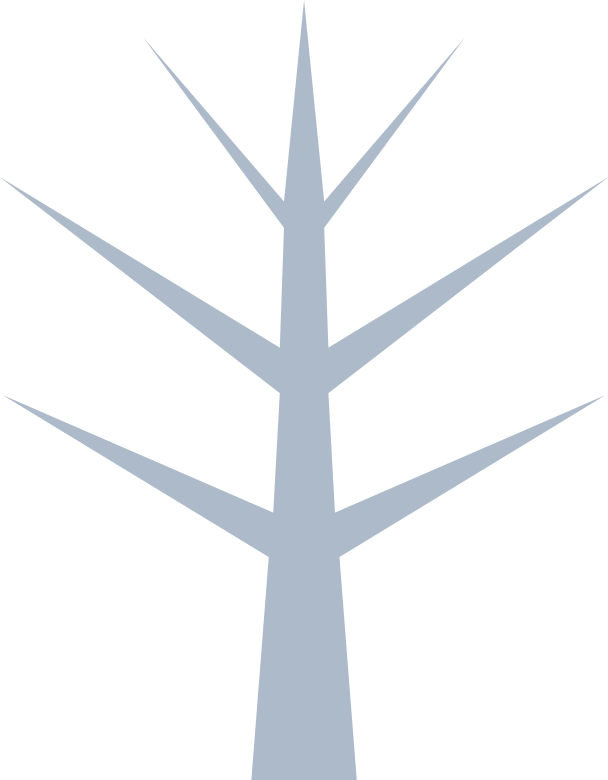 the main ideas of signal processing including time frequency analysis, Fourier transforms, filtering and sampling theory would be introduced in this module.
students would be tasked to implement the eigenfaces algorithm and another algorithm of their choosing
Students learned major topics in linear algebra and introductory statistics and datascience in this module.
Module 6 Designing and implementing a control system for an inverted pendulum robot
this module enable students to advance their understanding of control theory, Laplace transforms and dynamics, as well as expose them to real-world phenomena such as sensor noise and drift.
Module1 Building a boat
float flat
carrying a cargo
supporting an aluminum mast
Stable when inverted to an angle between 120 and 140 degrees
The core content learning in this module includes forces and torques, statics and stability, functional curves and surfacesand multidimensional integration.
Module 7  A student-proposed project
a Sudoku solving program using semidefinite relaxation
a passive, dynamic walker,
an image compression algorithm based on the JPEG standard magnetic levitation
a multiple-input, multiple-output acoustic modem
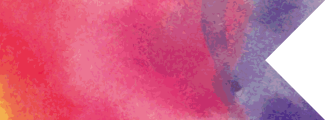 QEA
Identify A Problem
项目制教学案例：项目解构
Iterate
Quantitative Analysis Process
Ask
Quantitative  Questions
Identify
 Level of Accuracy
Choose A 
 Model 
Choose Tools
Apply
&
Calculate
Deconstruct  Problem into 
Key Ideas
Identify Key Concepts
Evaluate
 Results
Fig.1. Illustration of the process of solving an engineering problem
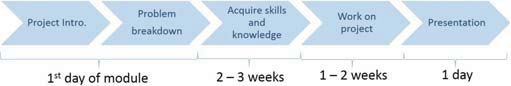 Fig. 2.   General structure of a module.
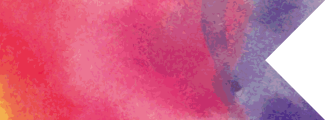 QEA
项目制教学案例：项目解构
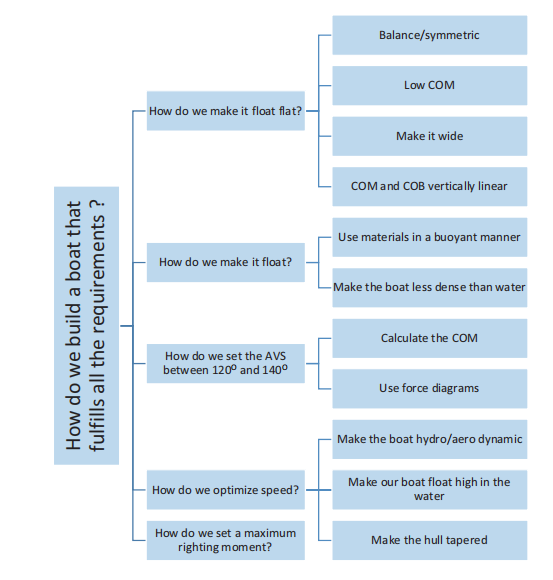 A. Problem breakdown
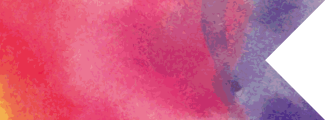 QEA
项目制教学案例：项目解构
如何建造一艘浮力充足的船并满足所有要求？

如何确保船只平稳漂浮？
保持平衡与对称性
降低重心（COM）
确保船体宽度足够
保持重心（COM）与浮心（COB）垂直线性对齐

如何让船只漂浮？
采用具有浮力的材料
确保船体密度小于水

如何将攻角（AVS）设置在120至140之间？
精确计算重心位置
利用力图进行分析

如何优化船只速度？如何设定最大扶正力矩？
优化船体的水动力与空气动力学设计
确保船只在水中有较高的浮力
设计船体为锥形，以增加扶正力矩
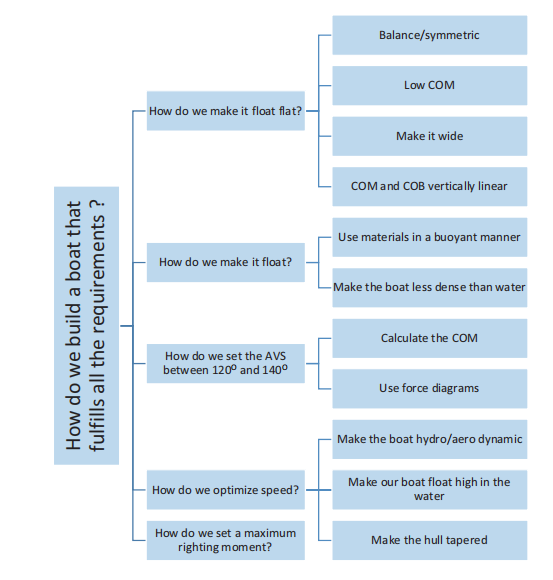 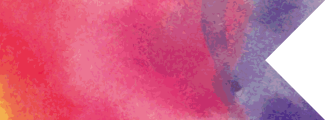 QEA
项目制教学案例：项目解构
B. Acquisition of skills and knowledge
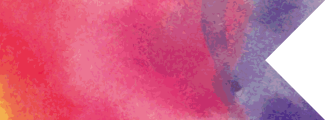 QEA
项目制教学案例：课程总结
学生评价
观察和经验教训
要求学生从事最佳实践行为和学习管理，以实现课程目标和个人学习目标。同时进行定量和定性的评估。
定量评估包括书面作业、项目报告和报告、上课和每周与助教举行的签到会议。
定性评估是基于对课堂的参与程度、专业行为、在需要时寻求帮助的意愿和回应反馈的专业程度。
在每学期结束时，学生们都会得到简短的评估总结和字母成绩。除了教师对学生表现的评估外，我们还提供了学生自我评估的机会，这是有用的，因为在课程中强调自主学习。这些机会包括课堂上的诊断小测验，包括学生可以逐步尝试的多种挑战的模块，以及书面反思。
当前课程迭代中收集的关于学生学习动力的初步数据表明，该课程促进了积极的学习动力，即学生对课程表现出浓厚的兴趣、享受感以及价值认同。
       我们观察到学生在课程中表现出高度的参与度，包括活跃的课堂参与、作业完成、参加办公时间以及项目表现。我们还观察到学生在设计的学习环境中所期望的高度自我导向学习和同伴学习。
       我们在本课程中采用的方法对于培训早期学生使用复杂分析工具来设计和实施通过自我导向学习解决工程问题的系统具有前景。